L’entretien d’évaluation = EE
L’essentiel en bref

(voir aussi: EAD)
Principes de l’entretien d’évaluation
Il incombe au conseil de paroisse, en tant qu’employeur, d’accompagner, soutenir et diriger le personnel dans son travail (cf. RE Art. 113).

L’EE est un outil essentiel pour garantir la stabilité et le développement des ressources humaines.

L’EE consiste en un échange structuré visant à aborder plus en détails le travail du personnel.

La collaboration est renforcée, et il est possible de discuter des perspectives d’évolution. 

L’EE est un bon outil de gestion. Il soutient autant le personnel que les membres du conseil de paroisse.
2
2020
Eglises réformées Berne-Jura-Soleure
Principes de l’entretien d’évaluation
L’entretien d’évaluation avec les pasteures et pasteurs
1ère année: entretien d'évaluation entre une délégation du conseil et le/la pasteur-e, modéré par le/la pasteur-e régional-e.
2e année: entretien de bilan entre le/la pasteur-e et le/la pasteur-e régionale.
3e année: entretien d'organisation entre le conseil de paroisse, le/la pasteur-e et evtl. d’autres membres du personnel, modéré par le/la pasteur-e régional-e. 

La suite de ce document aborde en détail l’EE avec les autres membres du personnel (EevC) (mais pas celui avec les pasteur-e-s). Les documents portant sur l’EE avec les pasteur-e-s peuvent être consultés en cliquant sur le lien suivant: L’entretien d’évaluation avec les pasteur-e-s
3
2020
Eglises réformées Berne-Jura-Soleure
L’utilité de l’EE = l’entretien d’évaluation
Les objectifs généraux de la paroisse ainsi que les objectifs annuels sont ajustés.

Les tâches et les objectifs sont discutés dans le cadre des objectifs généraux de la paroisse. 
Il s’agit d’un outil de conduite dans le cadre d’une gestion participative.

Il est ressenti par le personnel comme une marque de considération envers leur travail. 

L’entretien permet de renforcer la confiance réciproque.
Eglises réformées Berne-Jura-Soleure
4
2020
L’utilité de l’EE (2)
La collaboration est encouragée.
Les difficultés sont abordées dans une ambiance constructive. 

Les changements nécessaires sont évoqués et engagés. 

Les perspectives professionnelles du collaborateur ou de la collaboratrice sont abordés.
Des formations continues pertinentes sont étudiées.
2020
Eglises réformées Berne-Jura-Soleure
5
Comment fonctionne l’EE?
Il se distingue de l’entretien informel qui a lieu à intervalles irréguliers.
Préparé à l’avance et suivant une structure bien établie, l’EE est mené entre le personnel et sa hiérarchie.

L’échange porte sur l’état de la collaboration et des perspectives au niveau à la fois professionnel et humain. 

Sont abordés: la manière dont est appréhendé le travail et les conditions dans lesquelles il s’exerce.

L’aide-mémoire suivant vous aidera à préparer l’entretien.
2020
6
Eglises réformées Berne-Jura-Soleure
Aide-mémoire pour l’EE
Pour les deux parties, il est clair quelle sera la constellation qui présidera à l’entretien: il a lieu «en tête-à-tête» entre les membres du personnel et leurs supérieur-e-s hiérarchiques (selon la description de poste).

EE avec des responsables des RH et de secteur: élargir l’entretien à trois (collaborateur/trice, supérieur-e hiérarchique, responsable des RH). Dans ce cas, il convient de se répartir les rôles: qui conduit l’entretien, qui y assiste en tant que spécialiste du secteur?).

Délai: convenir d’une date 2-3 semaines à l’avance. Choisir un lieu calme (pas de dérangements par des tiers, téléphone sur silencieux).
Remettre le formulaire d’entretien (cf. Formulaire pour l’EevC, faites défiler la page vers le bas pour arriver au formulaire). Il sert de support de préparation et de fil conducteur à l’entretien.
2020
7
Eglises réformées Berne-Jura-Soleure
Aide-mémoire pour l’EE (2)
Prière de réserver une salle.
Fixer un cadre temporel raisonnable (selon la personne, prévoir 1h à 1h30, mais pas plus longtemps!).
Les deux parties téléchargent le formulaire à l’avance, ou celui-ci est remis par la supérieure ou le supérieur hiérarchique.

Le formulaire sert de fil conducteur: les champs ne doivent cependant pas tous être cochés, seuls ceux qui sont pertinents.
Pour un entretien réussi, une bonne préparation des deux parties est nécessaire.
8
Eglises réformées Berne-Jura-Soleure
2020
Mise en oeuvre de l’EE
Le formulaire fourni peut et doit être adapté aux besoins de la paroisse.

L’entretien a un caractère confidentiel. Les informations relatives au contenu ne sont transmises qu’avec l’accord des deux parties. 

L’entretien se déroule sur une base de partenariat, d’une manière ouverte et objective.
Mené indépendamment du travail quotidien, l’EE a lieu en principe une fois par année. Il s’agit d’un entretien d’évaluation, d’échange et de définition des objectifs. 

La responsabilité de la conduite de l’entretien incombe au/à la supérieur-e hiérarchique; concernant les résultats de l’entretien et les conventions d’objectifs, la responsabilité est partagée entre les deux parties. 
Il est structuré en plusieurs parties.
2020
9
Eglises réformées Berne-Jura-Soleure
Phases et parties de l’EE
Démarrage: - Salutations- Thèmes pour lancer la discussion- Déroulement de l’entretien
Partie rétrospective / évaluation*: 				* voir ppt, p.11- Quels domaines de tâches et priorités a la collaboratrice ou le collaborateur? - Expériences positives? Expériences mitigées? Conditions cadres? - Quel degré de satisfaction a la collaboratrice ou le collaborateur vis-à-vis de soi,  de l’environnement et de la situation?- Les compétences sociales, la collaboration et les conditions de travail sont  discutées.- Quels objectifs ont-ils été définis l’an dernier? - Comment ont-ils été atteints?
P.S.: Il convient d’adopter une vision tournée vers l’avenir! Chercher des causes aux problèmes et des responsables influence négativement la discussion et ne s’avère pas constructif.
2020
Eglises réformées Berne-Jura-Soleure
10
Evaluation et feedback
Motivez votre feedback.
Formulez votre feedback en vous fondant sur votre ressenti et non sur un jugement: Dites « Je perçois, je suis frappé par… », et non « tu es… ». 

Réfléchissez aussi à des idées d’amélioration, mais laissez d’abord la collaboratrice ou le collaborateur développer soi-même des idées. 
Feedbackburger:Grâce à une première partie positive et sincère, 
la collaboratrice ou le collaborateur écoute
aussi les critiques.
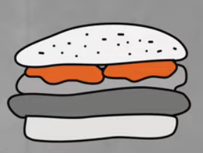 2020
Eglises réformées Berne-Jura-Soleure
11
Phases de l’EE (2)
Perspectives à long terme / planification pour l’année prochaine:- Que faut-il maintenir?- Que faut-il améliorer?- Quelles tâches ajouter, lesquelles supprimer? - Quels objectifs doivent-ils être atteints par la collaboratrice ou le collaborateur? - Perspectives pour les prochaines années: 
Comment peut-il ou elle continuer à s’améliorer? 
A-t-il ou elle des souhaits pour le futur?
Où se voit-il ou elle dans x années? (par ex. une personne âgée de 58 ans avec une longue expérience ou un-e jeune de 34 ans) 
Que souhaite-t-il ou elle de la part de la paroisse?
Conclusion de l’EE- Résumer la discussion- Se mettre d’accord sur les conventions et les éventuelles formations continues- La collaboratrice ou le collaborateur a-t-il ou elle d’autres thèmes à soulever? - Prise de congé positive
2020
Eglises réformées Berne-Jura-Soleure
12
Suivi de l’EE, aspects juridiques
Consigner les conventions d’objectifs et faire signer à toutes les parties.

Par sa signature, la collaboratrice ou le collaborateur atteste du fait que ce qui a été consigné par écrit reflète les propos échangés.  

Si ce n’est pas le cas, il est important qu’il ou elle l’indique dans les commentaires. 

Dans le cas où les divergences ne peuvent être aplanies, l’intervention du/ de la supérieur-e ou de l’instance suivante peut être demandée.
L’archivage et le droit de consultation: à régler par le conseil de paroisse.
Faites le point sur l’entretien.
2020
13
Eglises réformées Berne-Jura-Soleure
En conclusion et à méditer
Problème fondamental: le personnel exerce à titre professionnel et les membres du conseil de paroisse, à titre honorifique.

Le manque de temps empêche souvent ces derniers d’effectuer une évaluation approfondie du travail effectivement réalisé. 

En l’absence des connaissances spécifiques requises, l’évaluation ne peut être que partielle; c’est pourquoi il est important de bien se préparer et de s’informer.

L’évaluation est néanmoins nécessaire et utile. C’est l’expression de la valorisation du travail et le point de départ à l’introduction de mesures de développement.

Le modèle de formulaire n’opère pas avec des chiffres, mais avec des déclarations claires.
14
Eglises réformées Berne-Jura-Soleure
2020